Jeopardy
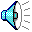 Category 1
Category 2
Category 3
Category 4
Category 5
Q $100
Q $100
Q $100
Q $100
Q $100
Q $200
Q $200
Q $200
Q $200
Q $200
Q $300
Q $300
Q $300
Q $300
Q $300
Q $400
Q $400
Q $400
Q $400
Q $400
Q $500
Q $500
Q $500
Q $500
Q $500
Final Jeopardy
$100 Question from Category 1
Planning, recording, analyzing, and interpreting financial information
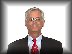 $100 Answer from Category 1
Accounting
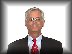 $200 Question from Category 1
Anything of value that is owned
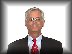 $200 Answer from Category 1
Asset
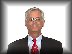 $300 Question from Category 1
The amount remaining after the value of all liabilities is subtracted from the value of all assets
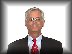 $300 Answer from Category 1
Owner’s Equity
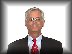 $400 Question from Category 1
A financial statement showing the revenue 
and expenses for a fiscal period.
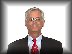 $400 Answer from Category 1
Income Statement
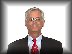 $500 Question from Category 1
The series of accounting activities
Included in recording financial
Information for a fiscal period.
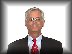 $500 Answer from Category 1
Accounting Cycle
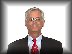 $100 Question from Category 2
An amount recorded on the left side of a T account
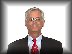 $100 Answer from Category 2
Debit
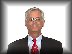 $200 Question from Category 2
A form for recording transactions in chronological order
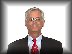 $200 Answer from Category 2
Journal
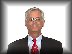 $300 Question from Category 2
A group of accounts
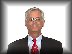 $300 Answer from Category 2
Ledger
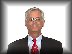 $400 Question from Category 2
Shows the relationship among assets, liabilities, and owner’s equity
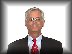 $400 Answer from Category 2
Accounting Equation
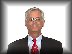 $500 Question from Category 2
The recording of debit and credit parts of a transaction
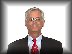 $500 Answer from Category 2
Double-Entry Accounting
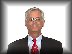 $100 Question from Category 3
The account used to summarize the owner’s equity in a business
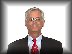 $100 Answer from Category 3
Capital
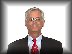 $200 Question from Category 3
A decrease in owner’s equity resulting from the operation of a business
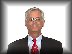 $200 Answer from Category 3
Expense
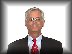 $300 Question from Category 3
A business that purchases and sells goods
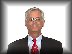 $300 Answer from Category 3
Merchandising Business
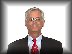 $400 Question from Category 3
An organization with the legal rights of a person and which may be owned by many persons
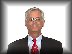 $400 Answer from Category 3
Corporation
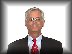 $500 Question from Category 3
A financial statement that reports assets, liabilities, and owner’s equity on a specific date
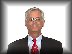 $500 Answer from Category 3
Balance Sheet
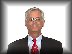 $100 Question from Category 4
A columnar accounting form used 
to summarize the general ledger
 information needed to prepare financial 
statements.
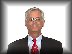 $100 Answer from Category 4
Work Sheet
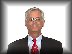 $200 Question from Category 4
The difference between total revenue 
and total expenses when total
 expenses are greater
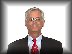 $200 Answer from Category 4
Net Loss
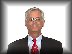 $300 Question from Category 4
The total amount earned by all employees for a pay period
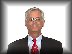 $300 Answer from Category 4
Payroll
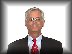 $400 Question from Category 4
Daily Double
Financial reports that summarize the financial condition and operations of a business
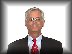 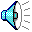 $400 Answer from Category 4
Financial Statements
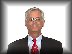 $500 Question from Category 4
A ledger that is summarized in a single general ledger account
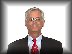 $500 Answer from Category 4
Subsidiary Ledger
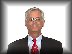 $100 Question from Category 5
Accounts used to accumulate information
from one fiscal period to the next
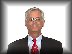 $100 Answer from Category 5
Permanent Accounts
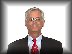 $200 Question from Category 5
A business that performs an activity for a fee
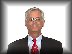 $200 Answer from Category 5
Service business
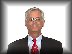 $300 Question from Category 5
A planned process for providing financial information that will be useful to management
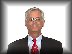 $300 Answer from Category 5
Accounting System
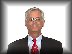 $400 Question from Category 5
A business owned by one person
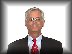 $400 Answer from Category 5
Proprietorship
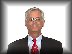 $500 Question from Category 5
The length of time for which a 
business summarizes and reports 
financial information.
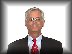 $500 Answer from Category 5
Fiscal Period
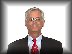 Final Jeopardy
An account that reduces a related account on a financial statement
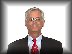 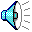 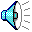 Final Jeopardy Answer
Contra Account
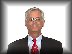